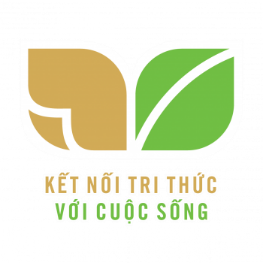 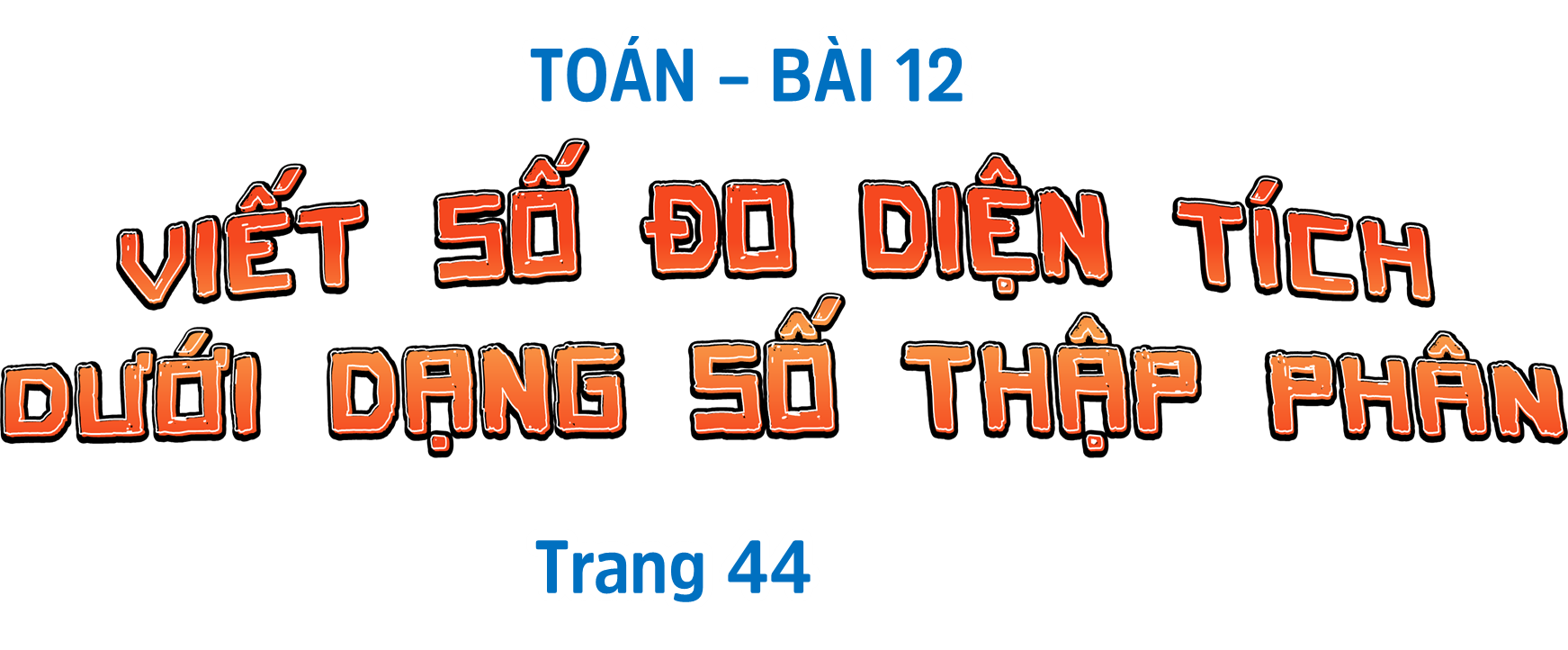 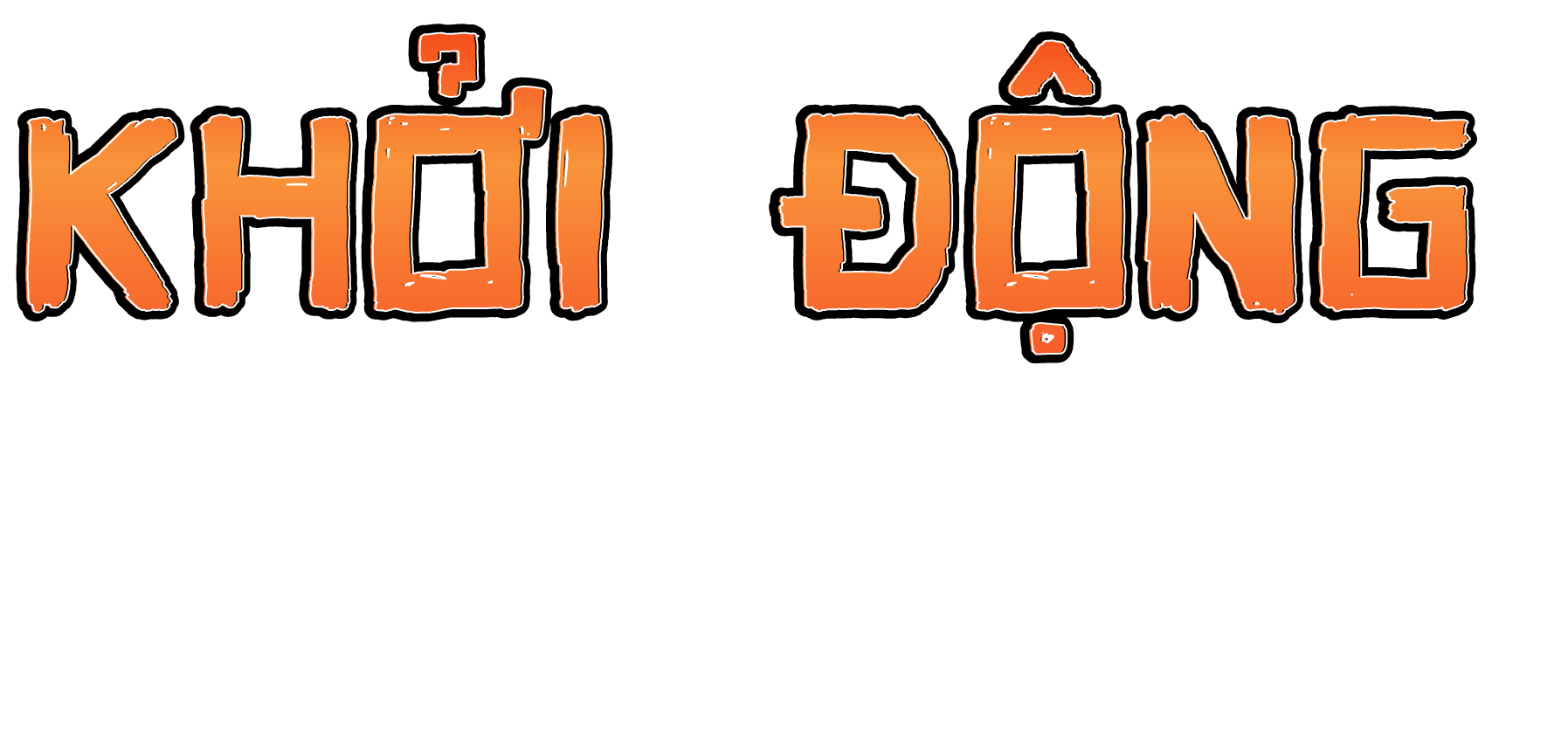 Các đơn vị đo diện tích đã học bao gồm:
Milimét vuông (mm²)
Xentimét vuông (cm²)
Decimét vuông (dm²)
Mét vuông (m²)
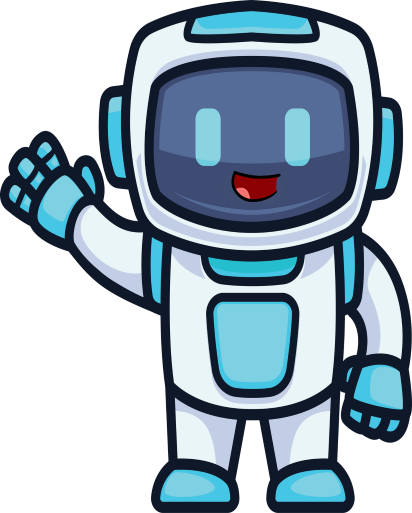 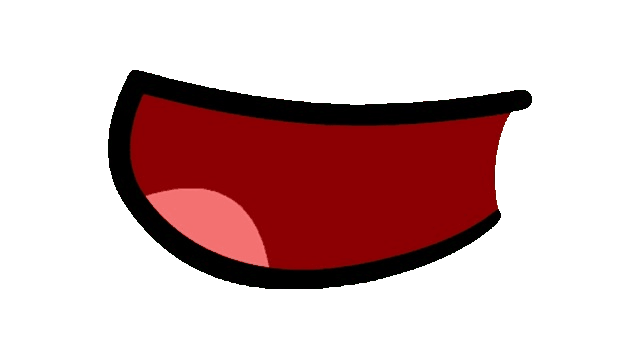 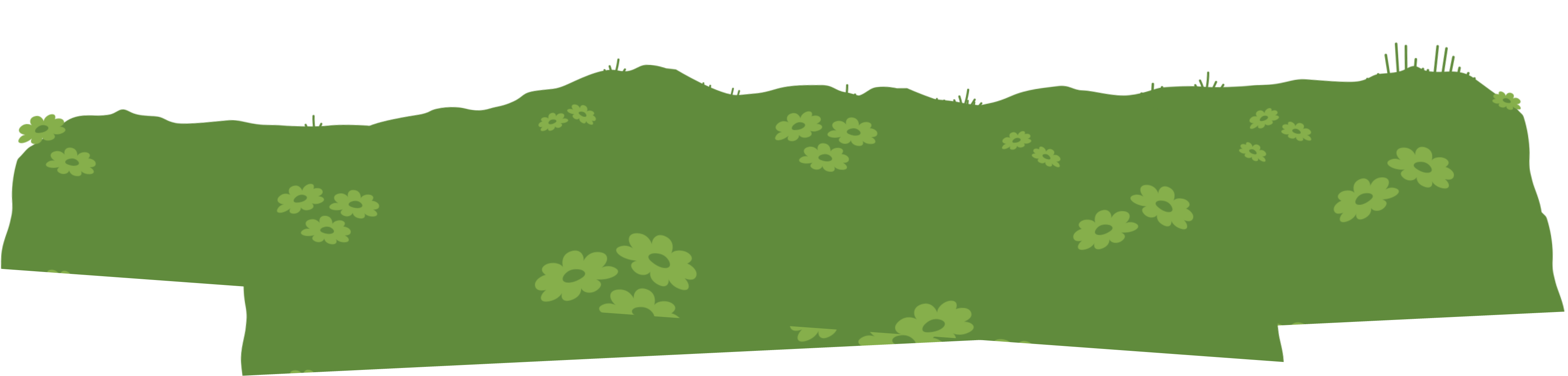 Mỗi đơn vị đo diện tích lớn hơn đơn vị đo diện tích liền kề nhỏ hơn nó 100 lần. Cụ thể:
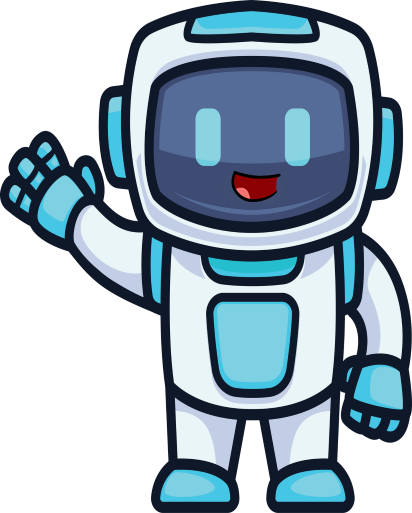 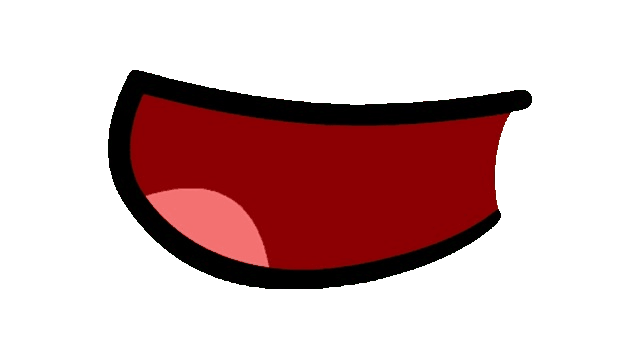 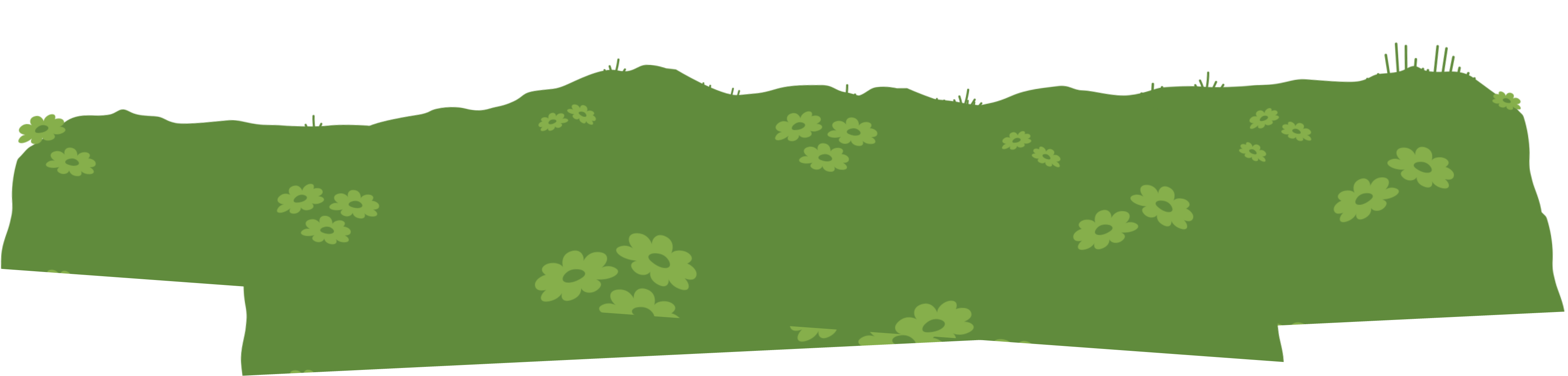 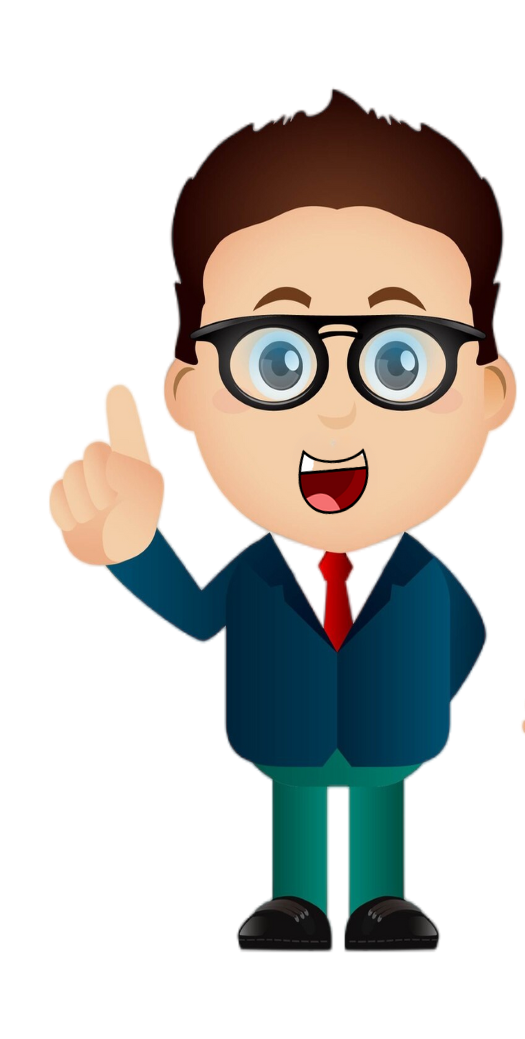 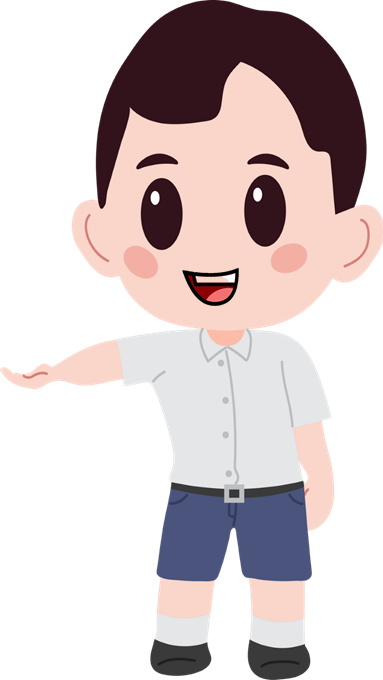 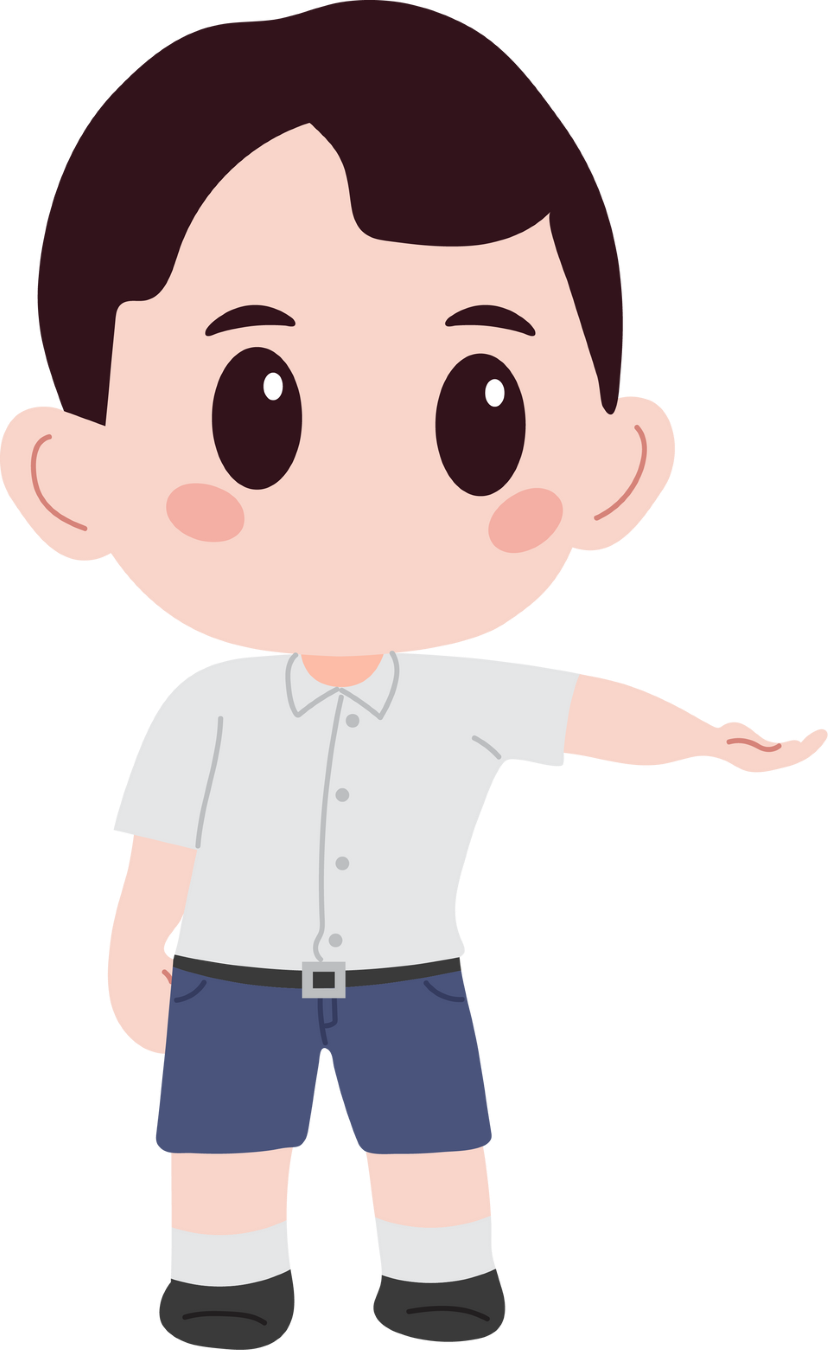 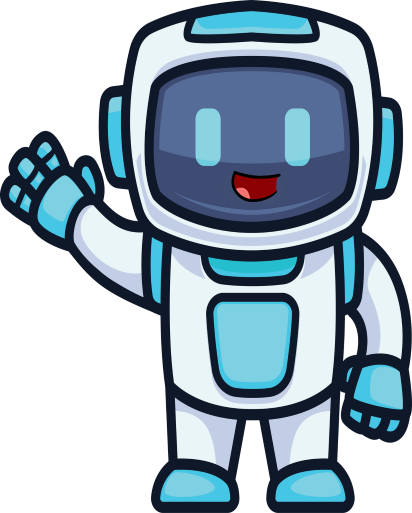 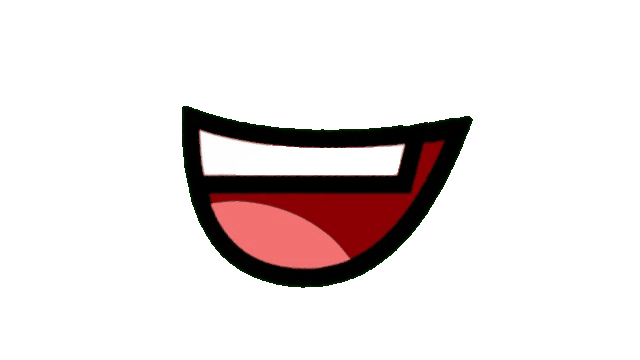 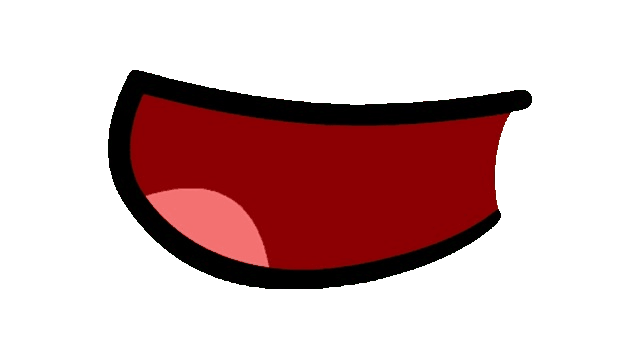 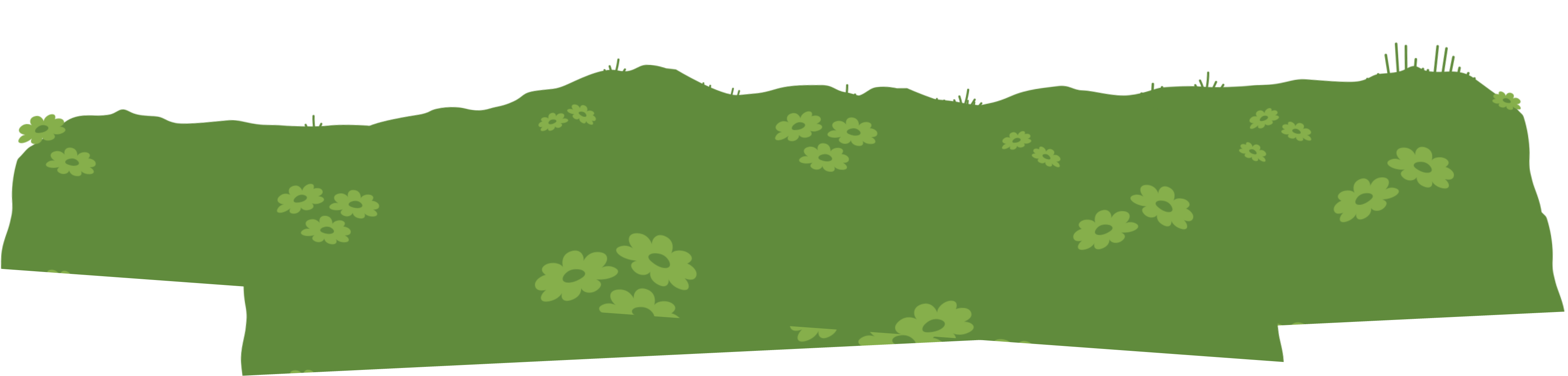 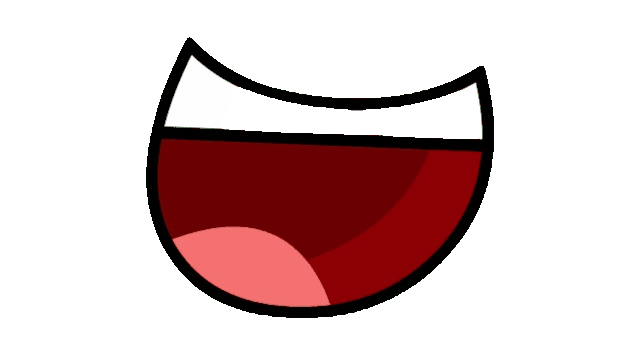 Ví dụ 1: Viết 1 m² 60 dm² dưới dạng số thập phân với đơn vị mét vuông.
?
m²
1 m² 60 dm² =
Em hãy viết 1 m² 60 dm² dưới dạng hỗn số.
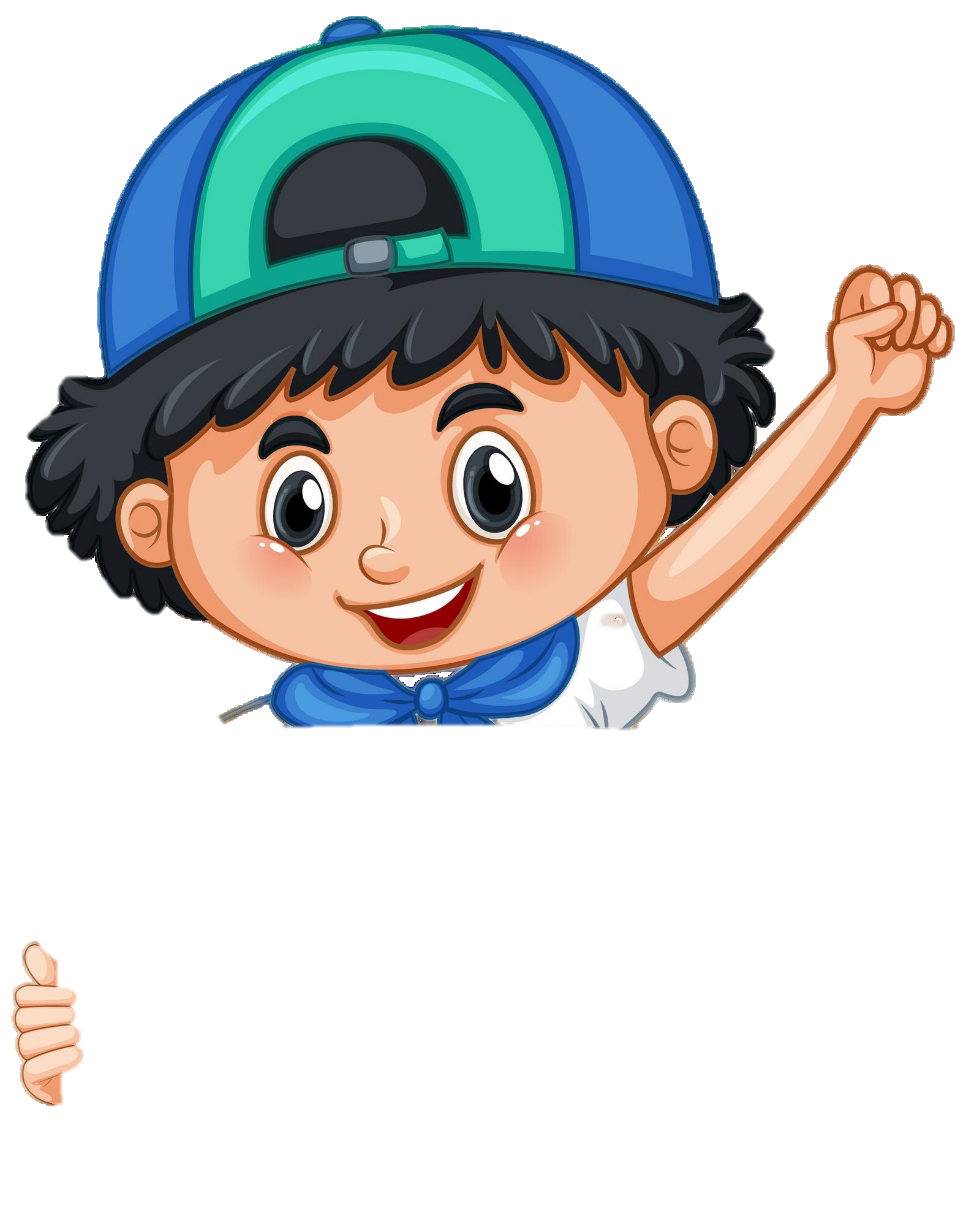 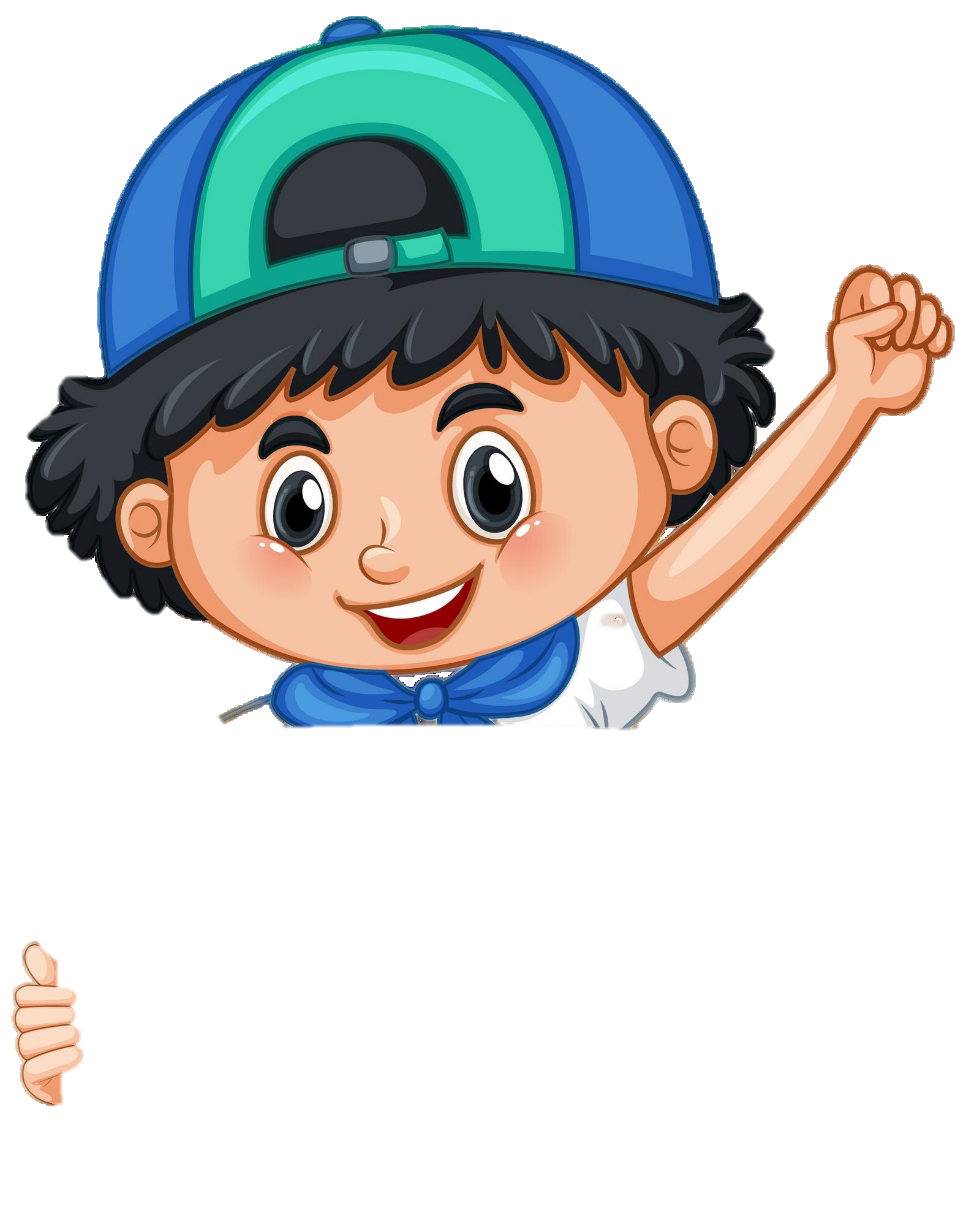 Vậy: 1 m² 60 dm² = 1,6 m²
Ví dụ 2: Viết 56 dm² dưới dạng số thập phân với đơn vị mét vuông.
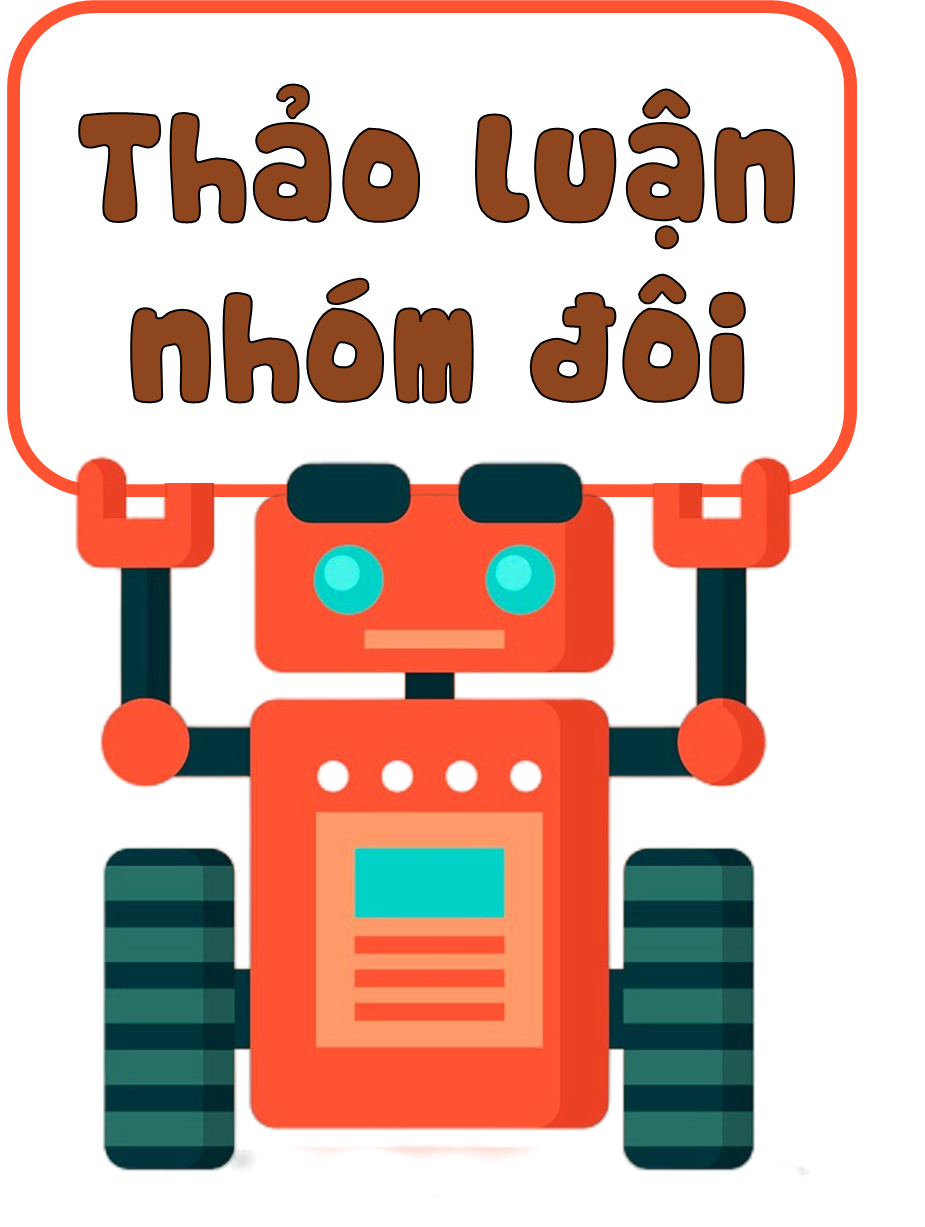 ?
m²
56 dm² =
Vậy: 56 dm² = 0,56 m²
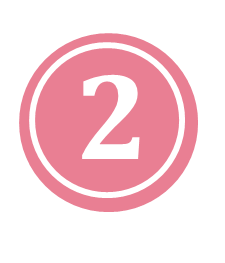 Đ, S
?
Mai nói: Hình A có diện tích lớn hơn.
Việt nói: Hình B có diện tích lớn hơn.
?
?
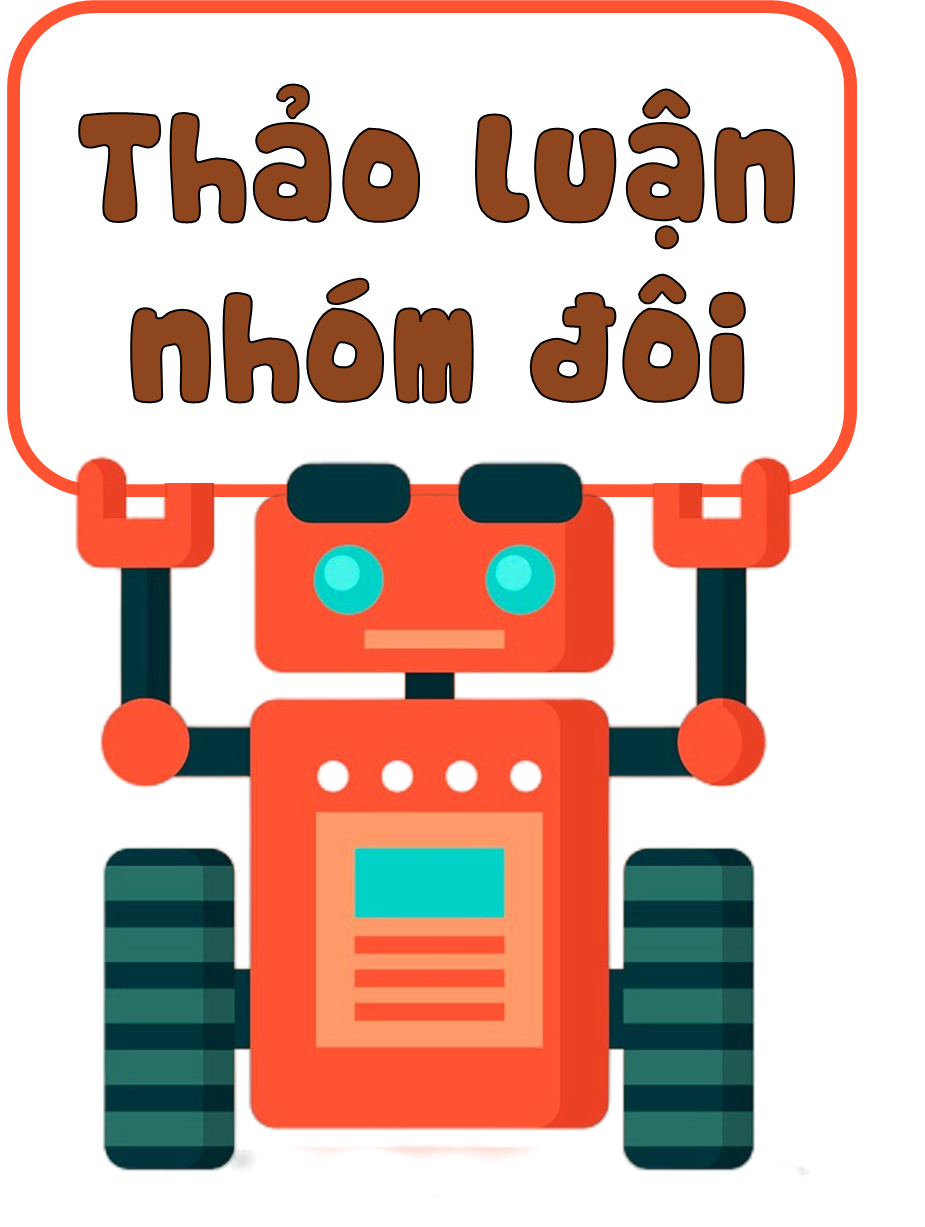 3,95 cm²
4 cm² 15 mm²
Hình A
Hình B
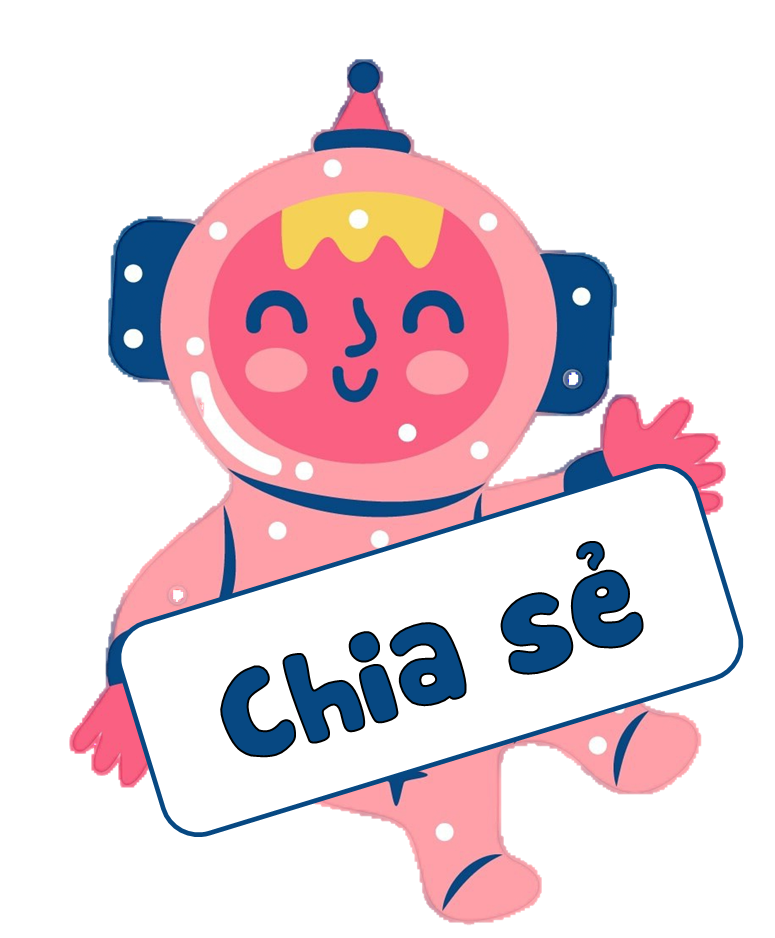 Đ
Mai nói: Hình A có diện tích lớn hơn.
Vì: 4 cm² 15 mm² = 4,15 cm²
   4,15 cm² > 3,95 cm²
Việt nói: Hình B có diện tích lớn hơn.
S
Vì: 3,95 cm² < 4,15 cm²